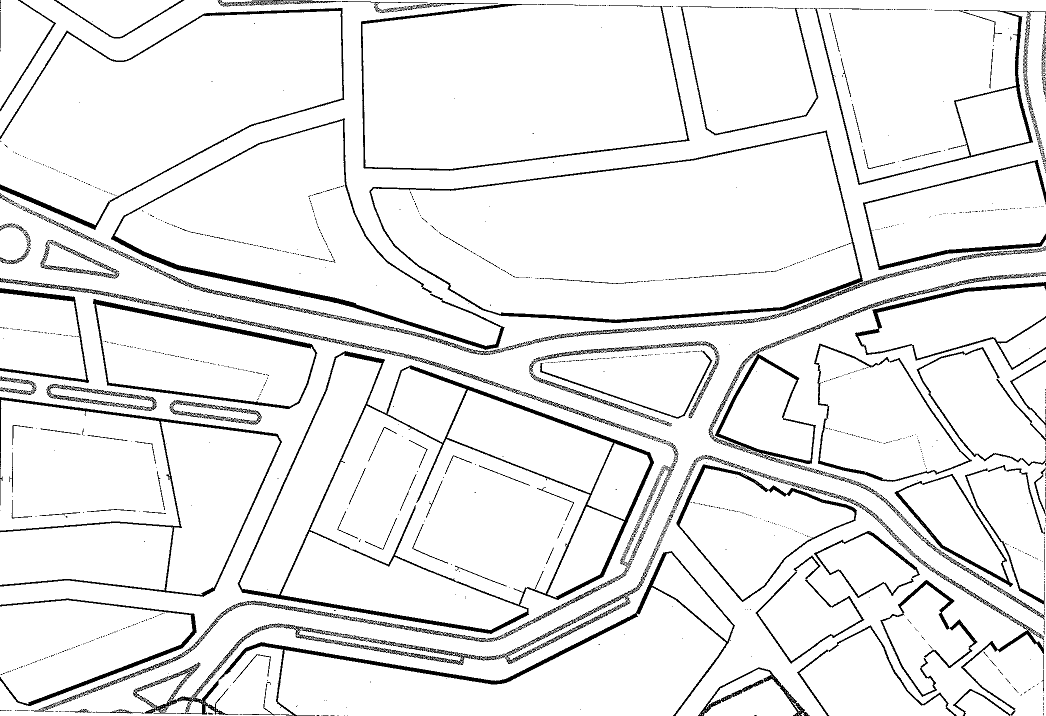 TOPLANMA  ALANI
HANSEHATUN CAD
GÜZERGAHI
VATAN CADDESİ YÜRÜŞ VE DAĞILMA GÜZERGAHI
ATATÜRK      PARKI
DAĞILMA
PTT
İLÇE HAL KÜTÜPHANESİ
MİTİNG ALANI
AK PARTİ İLÇE BİNASI
YEŞİLLİ BELEDİYESİ
SAĞLIK OCAĞI
DAĞILMA GÜZERGAHI
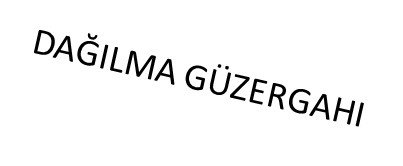 ZİRAAT BANKASI VE YENİ TAZİYE EVİ
TAZİYE EVİ
SAKARYA İLKOKULU
YÜRÜYÜŞ GÜZERGAHI
AYHAN KARTLI CAD.
DAĞILMA GÜZERGAHI
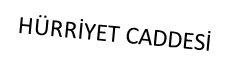 TOPLANMA VE MİTİNG ALANI
HÜRRİYET CADDESİ
MOBESE
M  E  Z  A  R  L  I  K